Запорізький національний університет
ЛЕКЦІЯ 2Особливості і структура аналізу зовнішнього середовища діяльності міжнародної компанії
Лектор: Переверзєва Анна Василівна
Питання лекції:
2
1.	Особливості і структура аналізу середовища діяльності міжнародної компанії.

2. Рольові функції міжнародного менеджера в контексті аналізу зовнішнього середовища

3. Особливості аналізу зовнішнього середовища в умовах України
Питання 1. Особливості і структура аналізу середовища діяльності міжнародної компанії.
1. Зовнішнє середовище
2. Внутрішнє середовище
3. Глобальне середовище
1. Зовнішнє середовище - це сукупність факторів, що знаходяться поза організацією і потенційно впливають на результати її діяльності.
Типи зовнішнього середовища:
Загальне (генеральне) середовище - це сукупність факторів, що посередньо впливають на діяльність організації (соціокультурні, економічні, законодавчо-політичні, технологічні, міжнародні фактори).
Середовище задач (функціональне) - це сукупність факторів, що безпосередньо впливають на діяльність організації (споживачі, конкуренти, постачальники, ринок праці, закони і місцеві органи).
Загальні характеристики зовнішнього середовища:
Взаємопов'язаність факторів - це рівень сили, з якою зміна одного фактора впливає на інші фактори.
Невизначеність - відносна кількість інформації про середовище й ступінь упевненості в її вірогідності.
Динамічність (рухливість) - це швидкість, з якою відбуваються зміни в зовнішньому середовищі.
Складність - це число факторів, на які організація зобов'язана реагувати.
Стратегії адаптації до зовнішнього середовища:
Введення посад спостерігачів - "дипломатів".
Економічна розвідка.
Конкурентна розвідка.
Міжорганізаційне партнерство.
Злиття й створення спільних підприємств.
Схема середовища міжнародного менеджменту
Культура
ЦІЛІ
Менеджмент
Структура
Ресурси
2. Внутрішнє середовищеФактори внутрішнього середовища:1) Oрганізація
2) Організаційна культура - це система базових цінностей, переконань і норм, що поділяють усі члени організації.
Елементи організаційної культури
Символ - це об'єкт, дія або подія, що має сенс для оточення.
Легенди - це розповіді, що засновані на реальних подіях і відомі членам організації.
Герої - це люди, які уособлюють собою дії, подвиги, характер або атрибути організаційної культури.
Девіз (слоган, гасло) - це речення, в якому коротко формулюється основна цінність організаційної культури.
Церемонії - це планові заходи, що проводяться для членів організації.
Рівні організаційної культури за Е. Шейном
1. Поверховий рівень: манера одягатися; правила поведінки; фізичні символи; організаційні церемонії; розташування офісів
2. Підповерховий рівень: розповіді, мова, символи
3. Глибинний рівень: ставлення до природи, розуміння реальності, часу і простору, взаємини з людьми, ставлення до роботи
Адаптивність організаційної культури - це здатність організації швидко реагувати й приймати рішення в ситуаціях ризику.
Типи культури організації в залежності від ступеня впливу на людей:
Організації із сильною культурою - основні цінності активно підтримуються  працівниками.
Організації зі слабкою культурою - відсутнє чітке визначення системи цінностей, або основні цінності не підтримуються більшістю працівників.
Характеристики організаційної культури
1. Новаторство й готовність до ризику
2. Увага до деталей
3. Орієнтація на кінцевий результат
4. Орієнтація на людей
5. Орієнтація на колектив
6. Агресивність
7. Стабільність
3. Глобальне (міжнародне) середовище організації
Міжнародний бізнес - це підприємницька діяльність того або іншого економічного суб’єкта (компанії, підприємства, банку і т.д.) у двох і більше країнах.

Основні причини здійснення міжнародного бізнесу:1) Вихід до нових джерел корисних копалин і сировини;2) Доступ до нових ринків робочої сили;3) Прагнення до нових ринків збуту. 
Основні форми міжнародної підприємницької діяльності : експорт, імпорт, закордонні інвестиції, ліцензування, франчайзинг, управлінський контракт.
Міжнародне середовище– це сукупність  відносин і інтересів різних груп і організацій, які складаються у всіх країнах, де корпорація здійснює свої ділові операції.
Міжнародне середовище має географічний та галузевий аспект. 
Географічний аспект включає три елементи:
1) середовище материнської країни ( країни походження корпорації). 
2) середовище приймаючих країн ( країн-господарів);
 3) нейтральне середовище ( нейтральні води і повітряні простори, території міжнародних організацій та ін) 
  Галузевий аспект  представлений формулою    
                  PEST(politic, economic, social,          
                                  technological)
PEST 
1.Політичне середовище: політична система, ідеологія, політична стабільність ( рівень політичного ризику - можливість конфіскації, експропріації, валютні ризики, тероризм). 
2. Правове середовище. 
3. Економічне середовище 
4.Соціально-культурне середовище - це певні фізичні, демографічні і поведінкові норми, характерні для кожної країни, що впливають на методи ведення справ. 
5.Технологічне середовище
П’ять факторів національної культури Хофстеде
1. Соціальна орієнтація 
(індивідуалізм          колективізм)
2.Відношення до влади
(повага         терпимість)
3.Відношення до невизначеності
(прийняття          неприйняття)
4.Орієнтація на досягнення мети
(активна поведінка        пасивна поведінка)
5.Орієнтація в часі
(довгострокова         короткострокова)
Частка власності в іноземному підприємстві
Висока
Нове підприємство
Поглинання
Спільне підприємство
Франчайзинг
Ліцензування
Низька
Експорт
Низькі
Високі
Витрати, пов'язані з початком зарубіжних операцій
Стратегії виходу на зарубіжні ринки
2.	Рольові функції міжнародного менеджерав контексті аналізу зовнішнього середовища
У контексті аналізу зовнішнього середовища міжнародний менеджер виконує сім основних ролей.
1.	Міжнародний менеджер як організатор стратегічного пошуку можливостей фірми на зовнішньому ринку
У цій якості організуюча роль міжнародного менеджера припускає вирішення трьох ключових проблем:
-	виділення разом із командою ключових напрямків пошуку можливостей для реалізації інтересів фірми на зовнішньому ринку;
-	організація зусиль служб і зовнішніх консультантів на проведення попереднього аналізу;
-	остаточний вибір попередніх можливостей (з особливим упором на контроль результатів аналізу і головної ролі міжнародного менеджера у всіх попередніх переговорах із ймовірними партнерами).
2.	Міжнародний менеджер як стратегічний мотиватор
Тут передбачається особлива роль міжнародного менеджера в остаточному визначенні тих стратегічних мотивів, який буде керуватися фірма, обираючи ті або інші можливості і напрямки виходу на міжнародний ринок. Іншими словами, менеджер міжнародної діяльності повинен грати визначальну роль у формуванні і реалізації місії фірми.
3.	Міжнародний менеджер як культурний аналітик
Цю роль на відміну від маркетингових, економічних або юридичних задач ніхто, крім самого менеджера, виконати не може. Саме він повинен бачити і розуміти особливості національної культури, на які може спиратися фірма, саме він повинен передбачати всі проблеми комунікацій для забезпечення ефективності менеджменту і, нарешті, тільки він може контактувати з топ – менеджерами закордонних фірм з урахуванням їхніх національних стереотипів. Тому саме культурний аналіз є основою роботи менеджера з зовнішнім середовищем.
4.	Міжнародний менеджер як ефективний організатор і керівник інтернаціонального колективу
Менеджер як керівник повинен спрямовувати зусилля колективу і кожного його члена на виконання загальних задач, навіть коли існуючі при цьому взаємовідносини перешкоджають цьому, що часто буває в інтернаціональному середовищі. Керівник організації – це людина, що одночасно є лідером і ефективно управляє своїми підлеглими. Для цього міжнародному менеджеру необхідні знання в галузі культури, а також залучення економічних, політичних і юридичних знань.
5.	Міжнародний менеджер як дипломат
Ця роль припускає не просто знання всіх елементів зовнішнього середовища, але і значний, саме дипломатичний талант, що практично необхідний скрізь: від грамотних, тонко проведених переговорів до рішення найчастіше дуже непростих проблем взаємовідносин із владою в країні перебування.

6.	Міжнародний менеджер як суспільний діяч
У цій ролі міжнародний менеджер виступає досить часто, оскільки він представляє за кордоном не тільки свою фірму, але й у відомих обставинах свою країну і свій народ. Участь у громадському житті країни перебування – неодмінна умова стабільності й ефективності бізнесу за кордоном.
7.	Міжнародний менеджер як «стратегічний оптимізатор» міжнародного бізнесу
В цій особливій ролі міжнародний менеджер виходить за рамки даної країни перебування, турбуючись про оптимальність бізнесу фірми в цілому. Тут йому часто доводиться приймати вкрай непрості рішення, у яких особливого врахування і тонкої, із численними нюансами, оцінки потребують політичні й економічні аспекти зовнішнього середовища.
3.	Особливості аналізу зовнішнього середовища в умовах України
В Україні існують значні особливості здійснення міжнародного бізнесу. Середовище діяльності українських підприємств є вкрай несприятливим. Тут і наша бідність, і катастрофічна недостача серйозної і надійної бізнес – інформації, значні трудності в контактах із закордонними партнерами (від мовних до культурних), неосвіченість і недосвідченість наших бізнесменів і менеджерів. Тому є сенс спростити і звузити рамки підходу до аналізу зовнішнього середовища міжнародного бізнесу в інтересах його реалізованості й одержання практично значимих результатів. Частіше усього аналіз зовнішнього середовища провадиться українськими підприємцями в контексті пошуку можливостей виходу на міжнародні ринки.
Регіональні і галузеві пріоритети іноземного інвестування в економіку України
35
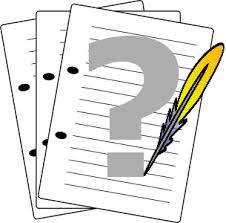 ЛЕКЦІЮ ЗАВЕРШЕНО 

Дякую
за увагу !
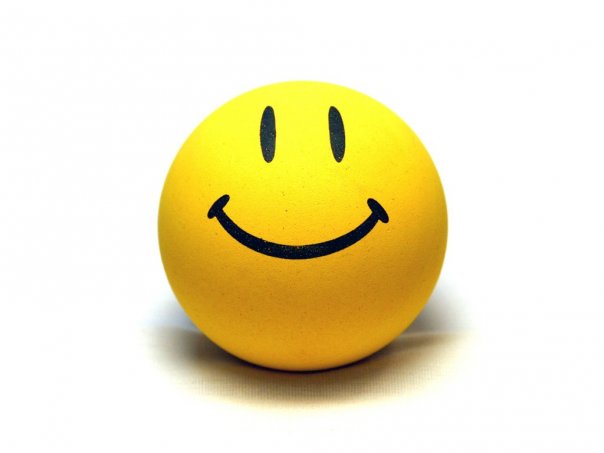